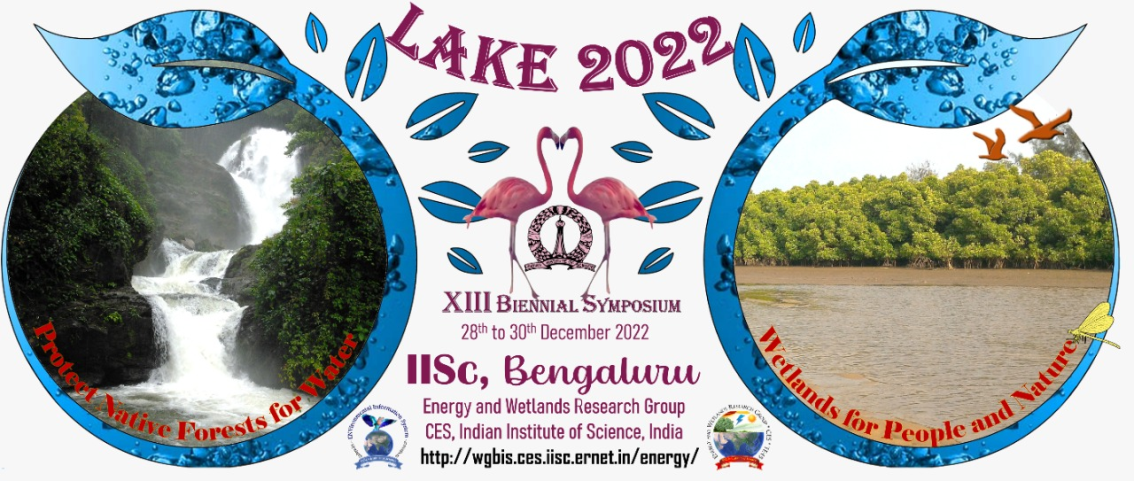 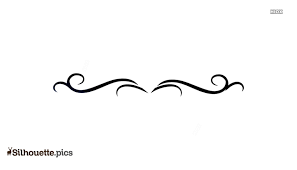 AIR QUALITY IN
 CLASS ROOMS
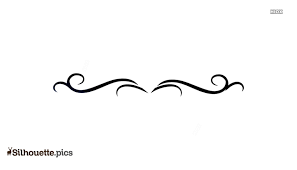 By :- Mouna Shankar, IX Std
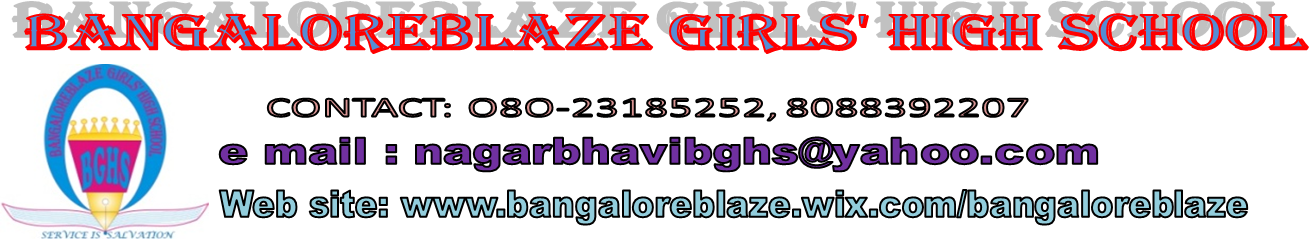 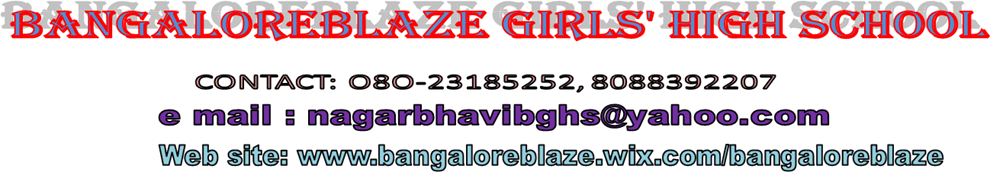 Introduction
We, the students,  started bothering about air quality  during covid-19 related restrictions. Wearing masks throughout the day and maintaining social distance provided a suffocative atmosphere in classrooms.  I felt classroom air quality might be perhaps a less studied  topic.

Google search showed that as per the familiar fresh air ventilation guidelines,  CO2 in indoor spaces should be maintained below 1000 ppm to control people-related pollutants.

I wanted to check what would be the CO2 level in classrooms and how things could be made better.
OBJECTIVES
1. TO UNDERSTAND HOW CO2 LEVEL VARIES IN DIFFERENT CLASSROOMS  AND IN THE SAME CLASSROOM IN DIFFERENT TIMES OF THE DAY.
2.    TO UNDERSTAND HOW EFFECTIVE PLANTS ARE IN REDUCING CO2
3.      TO CHECK THE UTILITY OF DIFFERENT INDOOR PLANTS
4.      ENCOURAGING STUDENTS TO MAINTAIN A GREEN CLSSROOM
5.       TO CHECK THE POSSIBILITY OF HYDROPONICS IN CLASSROOMS
MATERIALS AND METHODS

GREENLOOP PURE HYDROPONIC NUTRIENTS
PLASTIC BOTTLES
COTTON
CORIANDER SEEDS
THREAD
INKBIRDPLUS-AIR QUALITY DETECTOR
COMMON INDOOR PLANTS – PHILODENDRON SPECIES
WORK DONE
VISITED DIFFRERENT CLASSROOMS DURING LUNCH BREAK TO CHECK CO2 READING
SET UP A SIMPLE HYDROPONIC SYSTEM WITH PLASTIC BOTTLES IN THE CLASSROOM
TAKEN COUNT OF ALL THE PLANTS IN THE PREMISES INCLUDING POTTED PLANTS
SELECTED OUR CLASSROOM   AS STUDY AREA  AND  KEPT  INDOOR PLANTS TO CHECK THE DIFFERENCE CO2 LEVEL.
CONDUCTED AN AWARENESS CLASS FOR OTHER STUDENTS
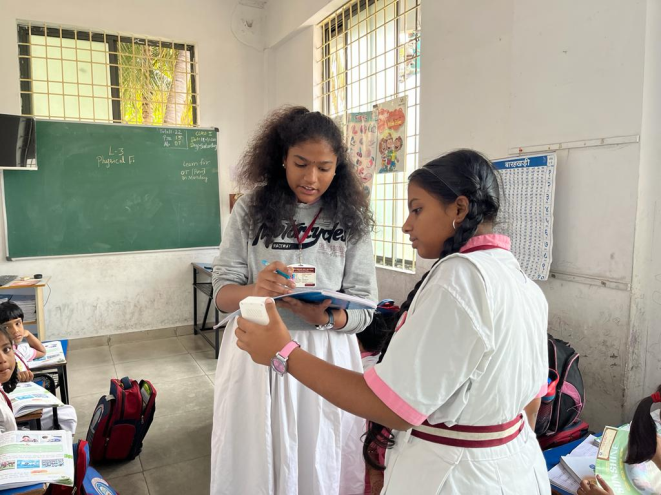 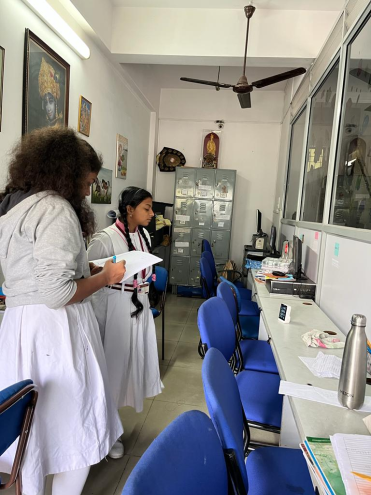 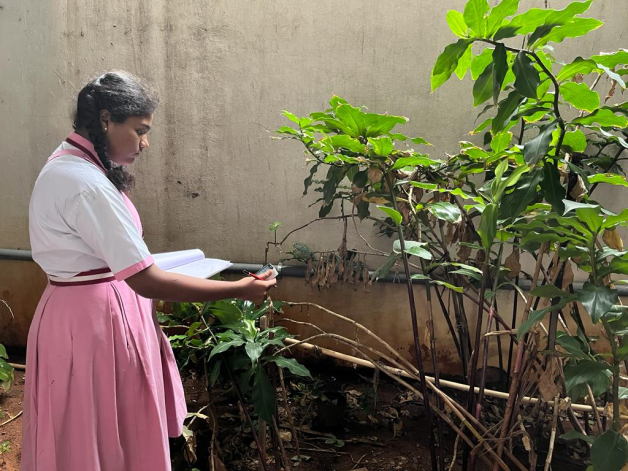 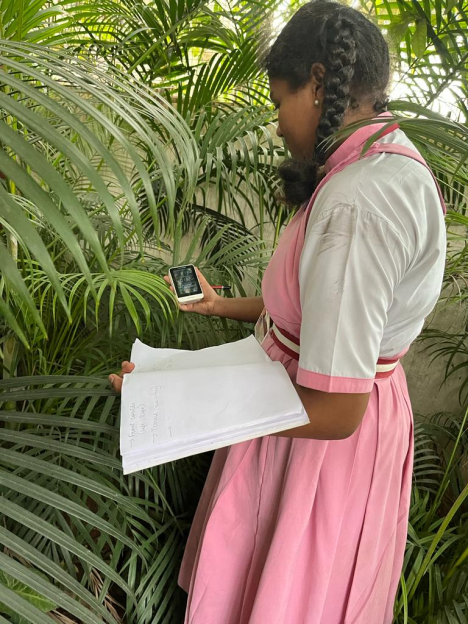 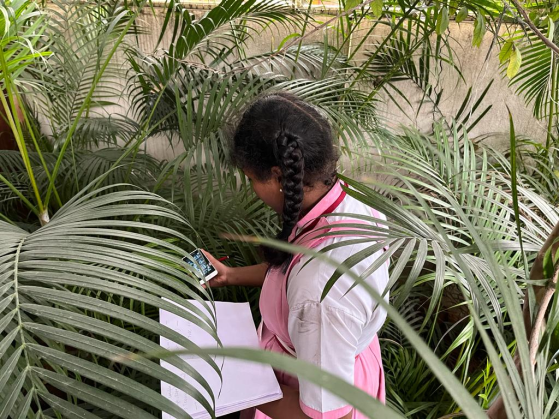 Recording CO2  level in  different areas of the  school building
CO2 LEVEL BEFORE SETTING UP CLASSROOM GARDEN (TVOC and HCHO also recorded in ppm)
REFERENCE TABLE
SETTING UP A HYDROPONIC SYSTEM IN THE CLASSROOM
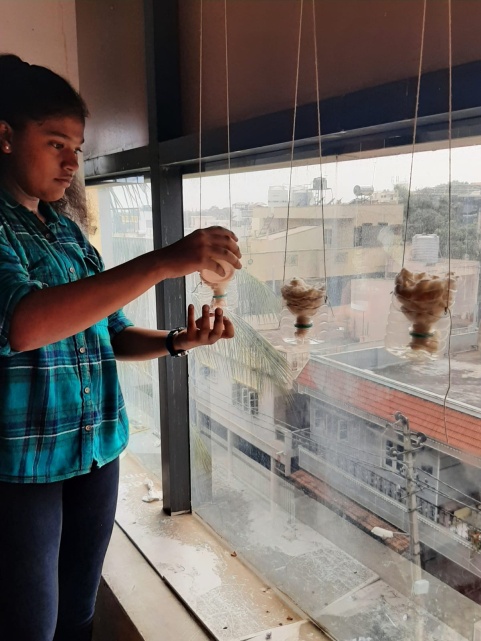 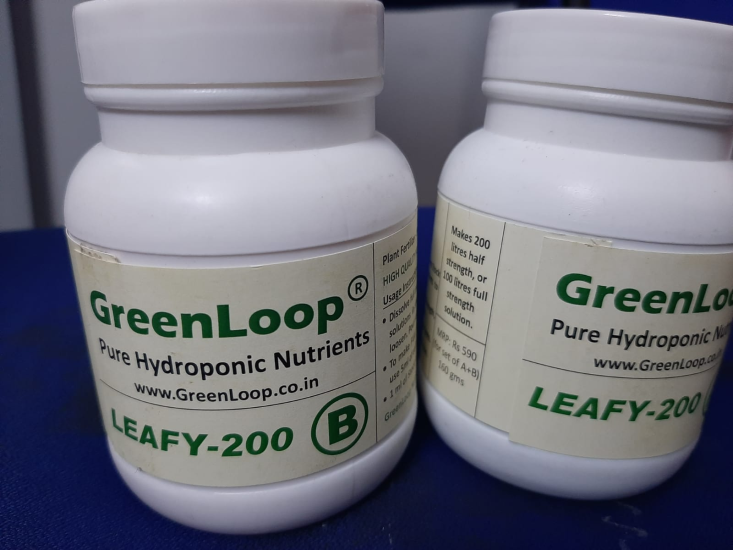 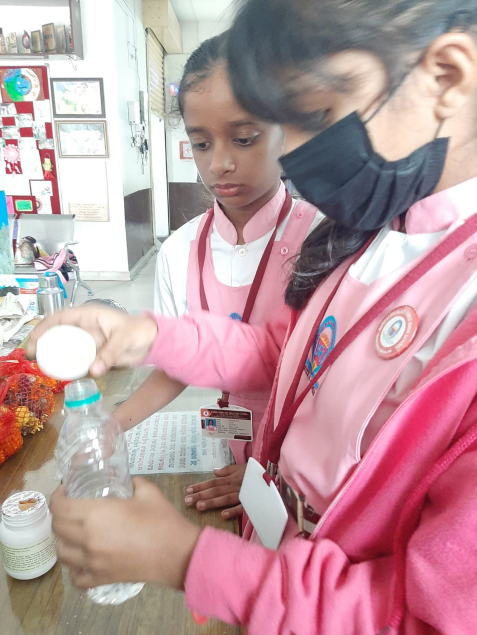 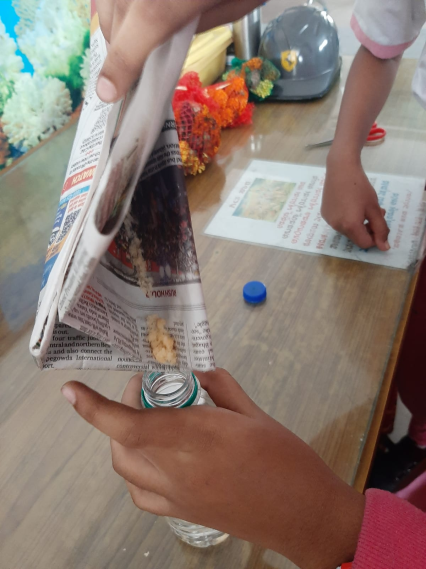 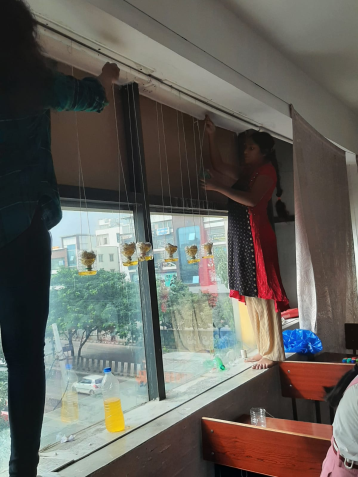 OBSERVATIONS
ASSUMPTIONS
HIGHER CO2 LEVEL DURING 
    COLD WEATHER CONDITION                     -The density of CO2 increases as 					              temperatures get colder. 	
HIGHER CO2 LEVEL DURING MID DAY  
   IN TWO CLASSROOMS- (8TH AND 9TH STD)      -    Poor ventilation

LOWER CO2 LEVEL IN CLASSES WITH 
     HIGHER STRENGTH BUT LARGER CLASSROOM AREA.     - Good ventilation

LOWER CO2 LEVEL IN CELLAR  WHERE 
     THERE WERE MORE PLANTS BUT  
    HCHO LEVEL WAS FOUND HIGHER            -
Automobile exhaust is a common source of formaldehyde in our environment. Since the staff’s vehicles and school vans are  parked in the cellar,  HCHO might have gone higher
Arranged indoor plants in IX std
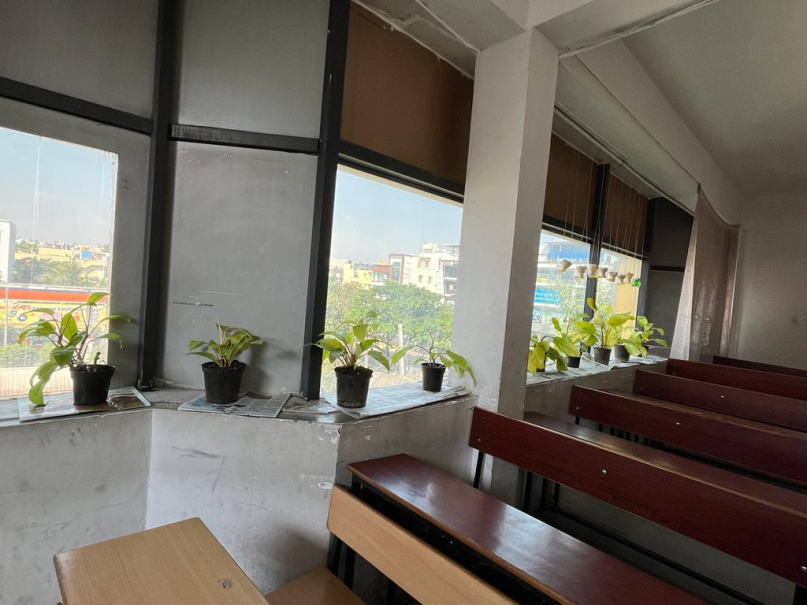 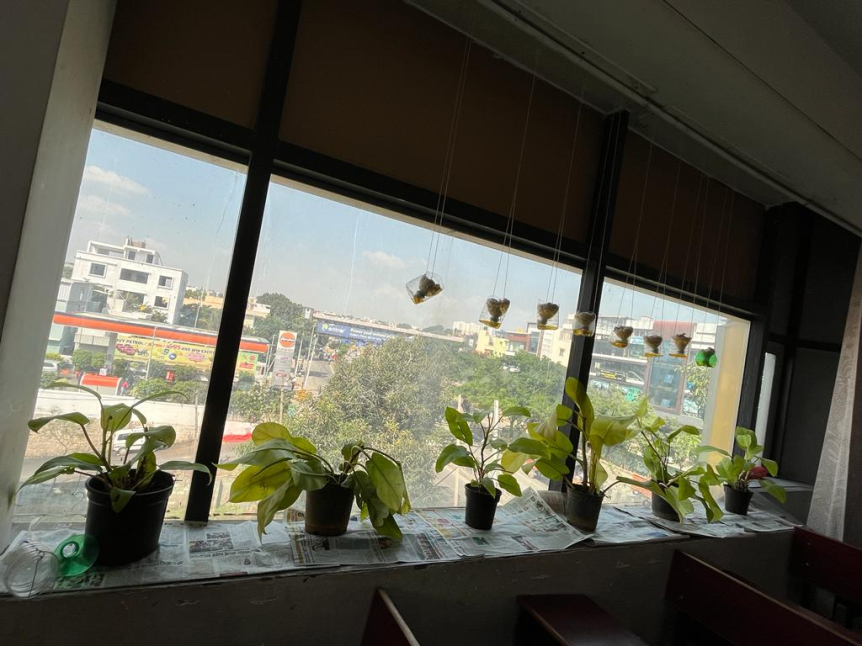 ANALYSIS OF  CHANGES AFTER SETTING UP INDOOR PLANTS
Initially, the experiment was with 10 plants. The result was not satisfactory. So, added the number of plants (another 10)  and repeated the measuring.  
Regularly monitored the levels for five days (3 times a day- morning before the classes start, during lunch break and during school leaving time)
Even though the weather was cool due to the cyclone effect, CO2 level showed a marginal reduction.
SIDE EFFECTS OF CO2 MORE THAN 1000PPM IN A CLASSROOM
RESTLESSNESS
INCREASED HEART RATE
DIFFICULTY IN BREATHING
LACK OF CONCENTRATION
FATIGUE
SLEEPINESS
REDUCED COGNITIVE FUNCTION  RESULTING IN POOR LEARNING, THINKING, REASONING, REMEMBERING, PROBLEM SOLVING, DECISION MAKING, AND ATTENTION.
AWARENESS CAMPAIGN FOR OTHER CLASS STUDENTS AND TEACHERS
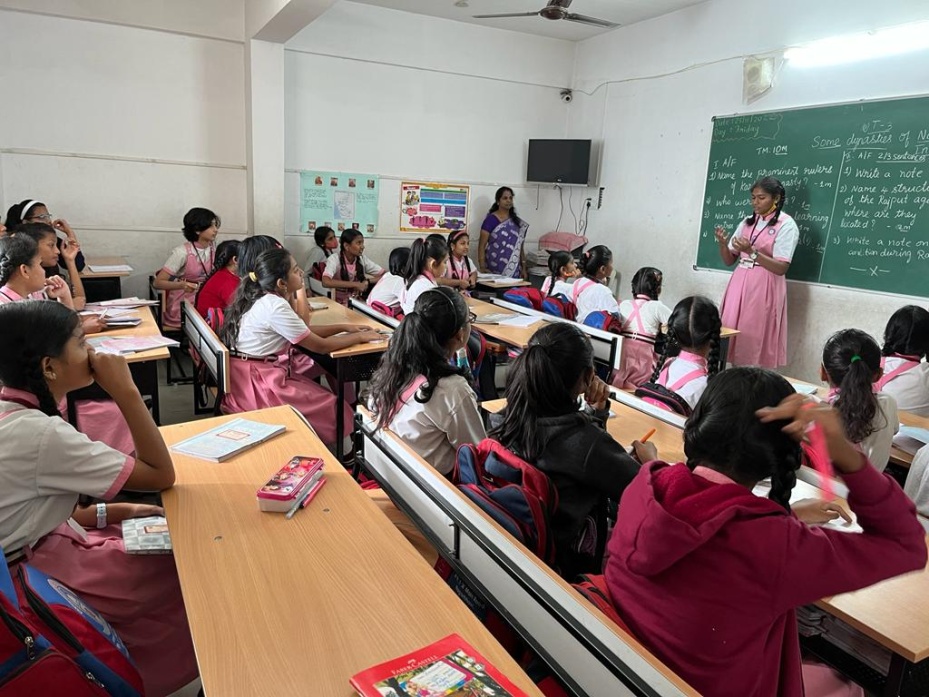 EXPECTED OUTCOME
REDUCING CARBON DIOXIDE LEVEL IN THE PREMISES
ENCOURAGING ALL STUDENTS TO TAKE PART IN MAINTAINING  HEALTHY CLASSROOMS
MAKING A HEALTHY ATMOSPHERE  INSIDE THE CLASSROOM FOR SCORING GOOD GRADES AND FOR GOOD HEALTH
PHOTO
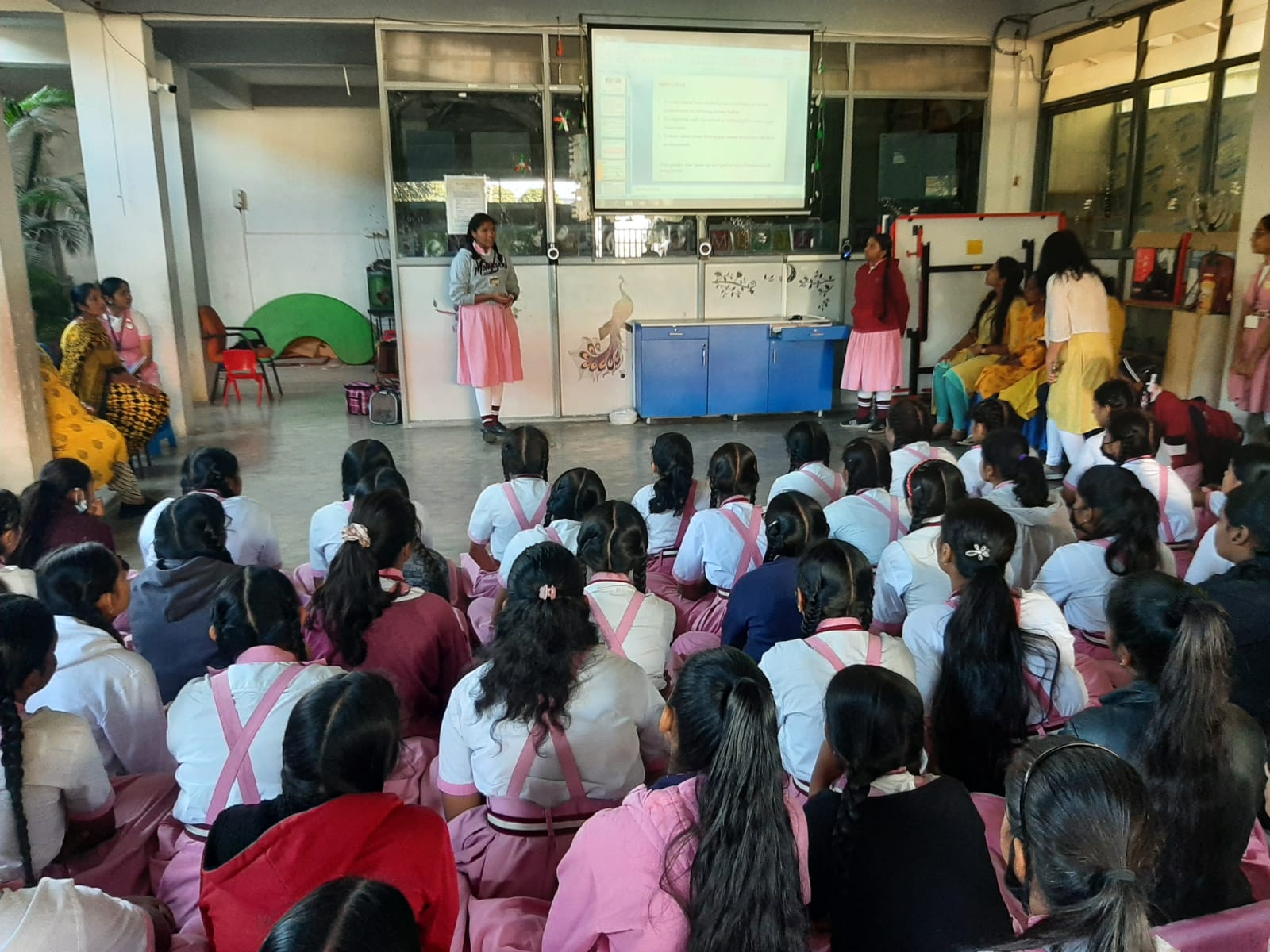 CHANGES MY STUDY COULD MAKE

ASSURANCE FROM THE MANAGEMENT TO FIX AN AIR PURIFIER IN THE TWO CLASSROOMS WHICH SHOWED HIGHER LEVELS OF CO2 

MORE CLASSROOMS  TURNING CO2 SENSITIVE AND  GROWING INDOOR PLANTS

STUDENTS UNDERSTOOD ABOUT THE IMPORTANCE OF GOOD VENTILATION AND HOW IT REDUCES  VOC LEVEL. 

MANY TEACHERS ADMITTED THAT THEY WERE NOT KNOWING HOW CO2  AFFECTS  THE  LEARNING  OF A  STUDENT.   I THINK NOW THEY WILL BE MORE CONSIDERATE  TOWARDS THE STUDENTS.
ACKNOWLEDGEMENT
I SINCERELY THANK MY PARENTS , TEACHERS, CLASSMATES AND THE PRINCIPAL FOR EXTENDING ALL THE COOPERATION NEEDED FOR THE PROJECT. 
A SPECIAL THANKS TO MADHAVI OF X STD FOR HELPING ME IN DOCUMENTING THE FINDINGS
I WOULD ALSO LIKE TO THANK CES DEPT OF IISC FOR GIVING ME AN OPPORTUNITY TO PRESENT MY PROJECT.
REFERENCES
1. Climate Change: Atmospheric Carbon Dioxide
https://www.climate.gov

2. Nutrient Solution for Hydroponics - IntechOpen
https://www.intechopen.com 

3. Need to reduce indoor pollution? House plants will help ... - ABC
https://www.abc.net.au

4. Cognitive Functioning - an overview | ScienceDirect Topics
https://www.sciencedirect.com

5. The Impact of CO2 on Children's Learning | SAV Systems
https://www.sav-systems.com

6
https://www.advsolned.com
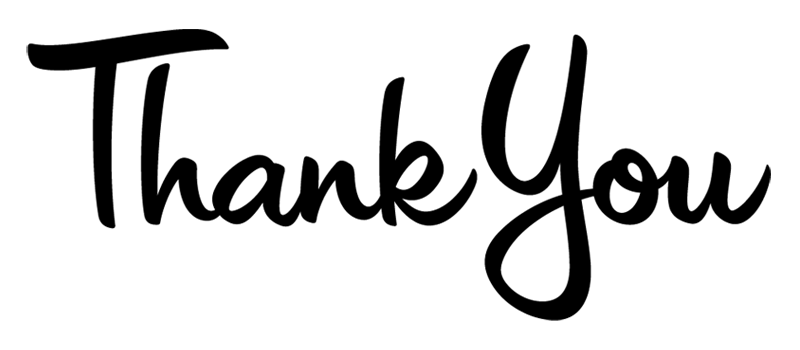 Project by:- Mouna Shankar, IX Std
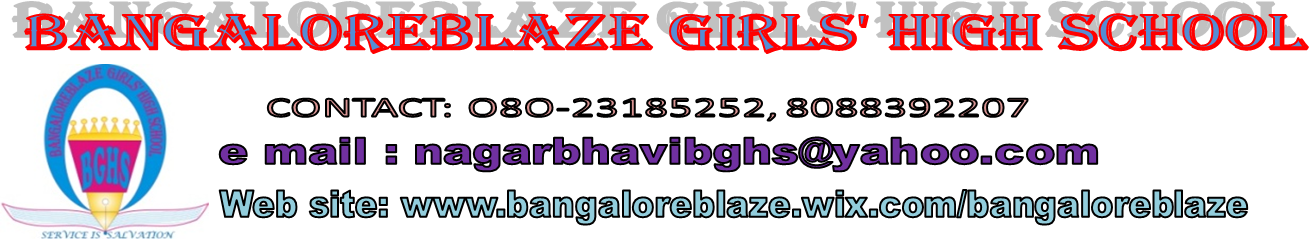 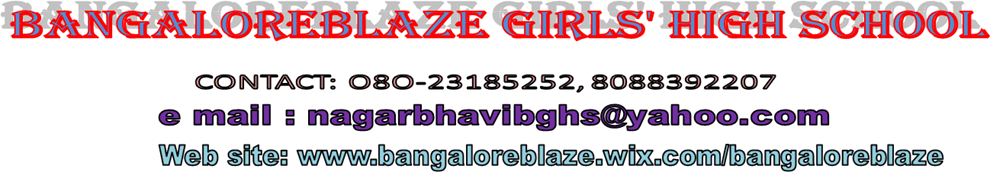